Chartfield Foundations- Source-Deep Dive
This is a 5-unit module that explores the new ConnectCarolina chartfield structure.

Note: this presentation is designed for ConnectCarolina users in SPH only as it is customized for SPH-specific chartfields.

This presentation is best viewed on a device with a screen resolution of at least 1280x960.
#3. Source – A Deeper Dive
After completing this unit, learners will:
Understand that the Source represents a specific source of funding
Understand how each Fund corresponds to a specified range of Sources 
Understand that mismatching the Fund and Source will result in errors 
Understand how Fund and Source and Department interact in the chartfields
Core Chartfields – Source
Source
Source is one of the five core chartfields required on all transactions.
The Source is a 5-digit code indicating the specific source that is supporting your transaction.  
Another way to think about the Source is that it answers the question, What specific funding is supporting my transaction?
Business Unit
Department
Fund
Account
Core Chartfields – Source
Each major fund group has a specific range of Sources.
You may recognize the term “major fund group” from Unit# 2, Fund-Deep Dive. The major fund group may be determined by looking at the first 3 digits of the 5-digit Fund.
Source
XXXXX
Fund
2XX XX
Purpose
Major Fund Group
Fund and Source should be thought of as a pair. If a Source is entered with an incorrectly paired Fund in ConnectCarolina, the transaction will be flagged as a “combo edit” error.  The transaction will not process until the Fund-Source pairing is correct.
Fund
Source
XXXXX
2XX XX
Major Fund Group
Purpose
Fund-Source Pairings
In the next 7 slides, the proper fund-source pairings will be presented by major fund group. The table below is an example of how data will be presented.
There is no need to memorize the Source codes. Try to become familiar with the way the Fund and Source ranges are presented in the table focusing on the proper Source ranges paired with each major fund group.
This table format will be similar to the Chartfields Quick Reference Card (QRC) that will be prepared for each department. The QRC will be a comprehensive listing of all Sources applicable for each department listed by major fund group.
1. State
There are three major fund group codes for state funding: 201XX, 211XX, and 212XX. The paired Source ranges by major fund group code are shown in the table below.
Based on allowable pairings, a Fund of 201XX for Academic Affairs and the Source of 13001 for Appropriations - Health Affairs would result in a combo edit error. 
A range of Sources is listed for health affairs receipts. 
Receipt accounts from the old system (FRS) will be assigned a new and unique Source within the range. For example:
HPM Orientation Fee 13503
PHLP Occ. Health Workshops 13517
HBHE Continuing Ed 13533
PHN Field Training 13568
Each unique Source for state receipts will be listed in the applicable departmental QRC.
2. Educational and Self-Supporting
The Fund – Deep Dive unit explained that the Educational and Self-Supporting major fund group maps to specific source ranges for Student Fees, Residuals, and Conference/Workshops funding. 
Old (FRS) accounts will be mapped to a unique Source in the appropriate range. For example, 



Based on the table, Sources in these ranges must be paired with the Educational and Self-Supporting Fund 241XX.
Student Fees
Field Training Fee-BIOS 14269
Field Training Fee-HB 14270
Field Training Fee-MCH 14271
Residuals
HPM Residuals 16163 
NUTR Residuals 16257
PHLP Residuals 16271
Conferences/Workshops
Bayesian Workshop 16609
EPID Conference 16673
ESE Conference 16680
3. Endowment Income
The Fund for endowment income depends on whether the funding is Unrestricted (Fund 281XX) or Restricted (Fund 282XX). 
All SPH endowments are designated Restricted by the University. 
Each old endowment account will be mapped to a unique Source representing the named endowment. Examples include:
Kenan Professorships 70084
W.R. Kenan Jr. Professorship 70085
Gillings Professorship in Bios 70853
Dorothy Fay Dunn Scholarship 71229
4. University Trusts
University Trusts includes gifts, contractual trusts (non-OSR) and foundation allocations.
All SPH trusts are designated Restricted by the University due to GAAP reporting requirements.  Refer to the fund’s Fund Authority to guide use.
The Sources for allocations from the Public Health Foundation begin with “H”. Sources from other foundations will have a different prefix, such as “U” representing UNC Chapel Hill Foundation.
Notice the Source ranges depend on the type of trust arrangement:
FHI-UNC Fellowship Program 46047
CEHS Gifts 51241
Jo Anne Earp Scholarship Fund H0014
5. Auxiliary
The Auxiliary major fund group include recharge centers and service centers. 
The major fund code for Auxiliary is 295. The one purpose code applicable to auxiliary services is 19. Thus the Fund for all auxiliary operations is 29519.
Old (FRS) accounts falling into these source ranges will be mapped to a unique Source. For example:
Auxiliary Trusts and Services
Center for Pharmacoepidemiology  19101
Recharge Centers and Service Centers
Nutrition Copy Service 19418
Laboratory for Molecular Toxicology 19511
CSCC 19575
6. Contracts and Grants
The Fund for contracts and grants is 252XX. The corresponding Source range for contracts and grants is 49000 to 49999.
Source for contracts and grants represents the type of funding agency. 
The unique grant identifier is instead captured in additional chartfields which will be discussed in Unit #5,  Additional Chartfields. 
The Departmental QRC will be an initial resource to help identify the appropriate Source for each grant.
7. Overhead (F&A)
The F&A Fund-Source table below shows only one Fund and one Source.  All old F&A accounts will be mapped to this Fund-Source pairing. This is the case if your department had multiple F&A accounts. 
The Department chartfield identifies the UNC unit owning the transaction. 
 The next 3 slides will illustrate how this works.
Fund-Source-Department
Department is one of the key chartfields and identifies the UNC unit owning the transaction. 
It is a 6-digit code and will resemble the old department codes in FRS. All SPH departments still begin with 46XXXX. 
The table below shows how the selected departments would code transactions to F&A.
13
Fund-Source-Department
Another example is State Appropriations (Health Affairs).  The Fund-Source is common across UNC. Department is the distinguishing chart field.
14
Fund-Source-Department
The flexible structure of the chartfields allows for any Source to be used and shared among departments if appropriate. 
For example, the Kenan Professorships, Source 70084, will be shared all across the university by recipient departments.  The Department chartfield indicates who is spending the funds.
15
Searching in ConnectCarolina
There is no need to memorize codes. The Departmental QRC will provide a listing of the sources available to your department.
Searching in ConnectCarolina is most effectively done by restricting the range.
For example,  if we were searching for a residual which takes the Source range 16000-16499, a search on Sources that “begins with 16” would bring up Sources for residuals.
ConnectCarolina cannot restrict the Source list given a certain Fund. It is best to be familiar with the ranges or use the QRC.
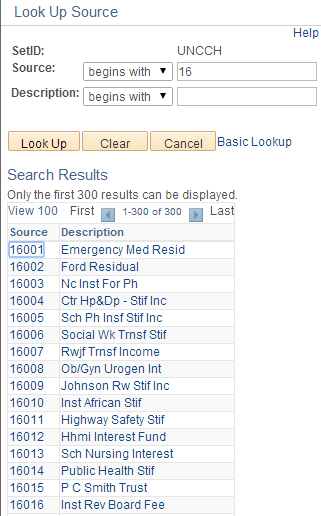 Core Chartfields
Congratulations! You’ve completed the third unit of Chartfield Foundations. 
The new chartfields will require time to digest. Don’t worry about memorizing codes.  Resources will be provided to facilitate your work.
Please continue the presentation to take the summary test. Your answers will be kept anonymous and only reviewed in aggregate to see which areas may need additional training.
Business Unit
Department
Fund
Source
Account